Figure S16
Arial
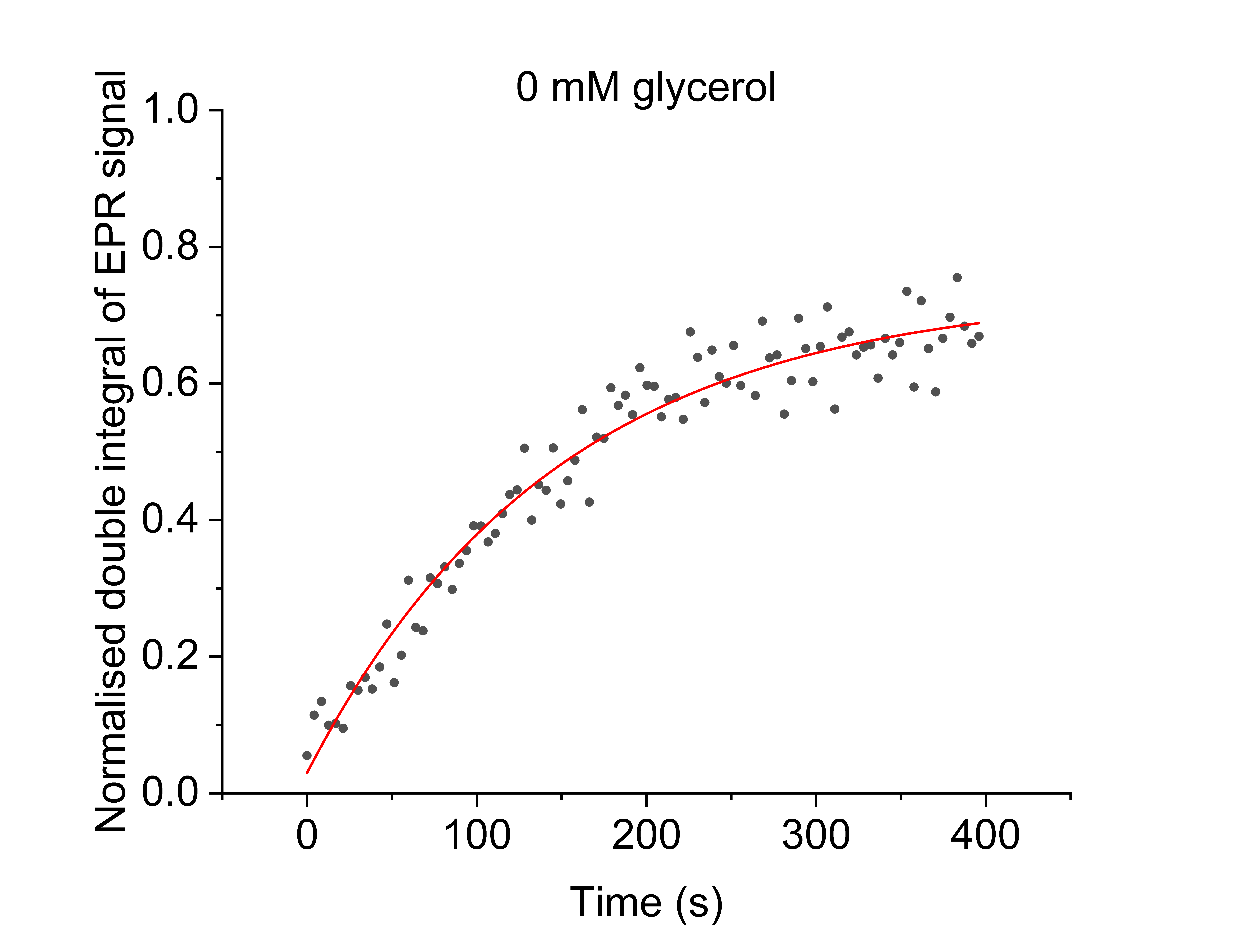 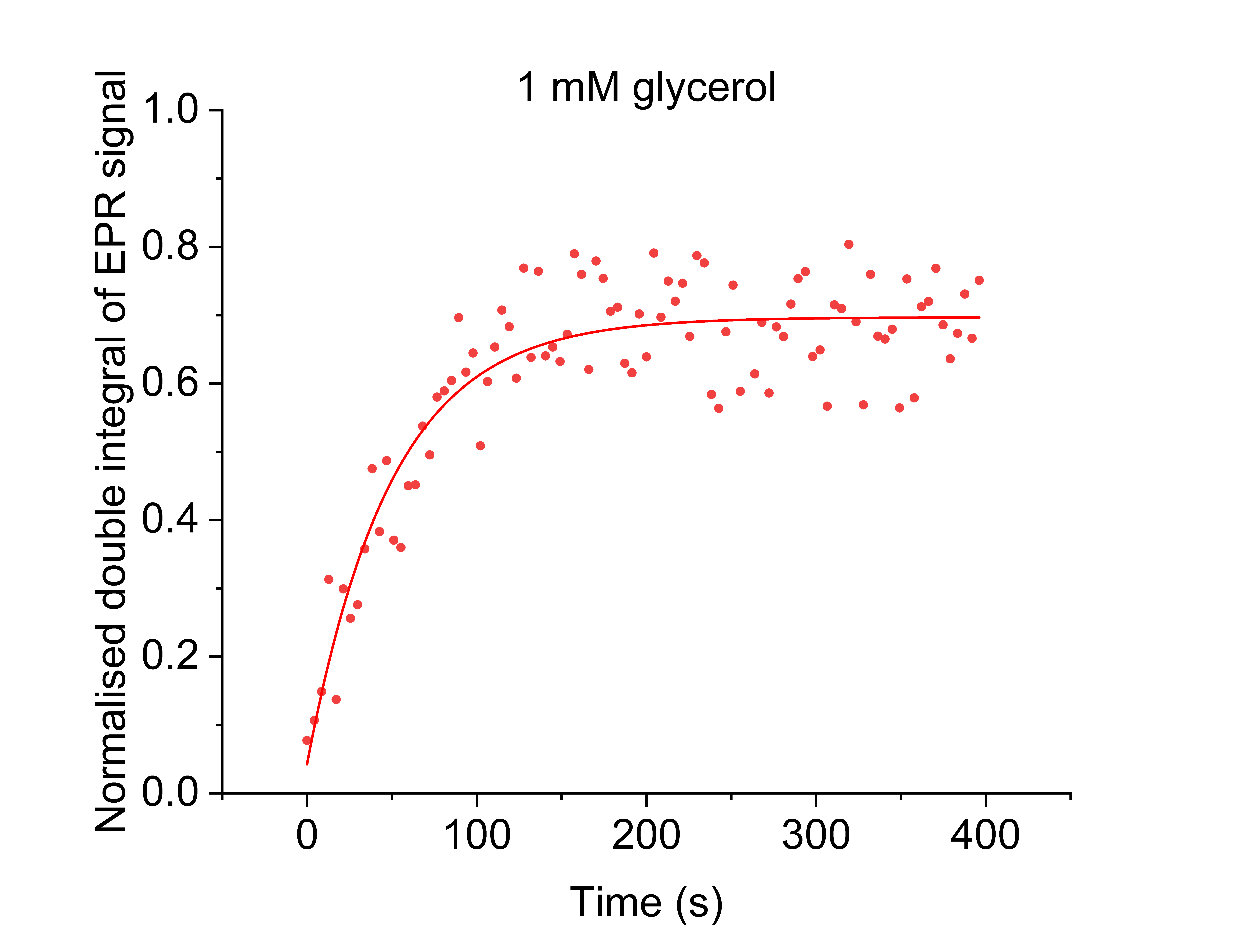 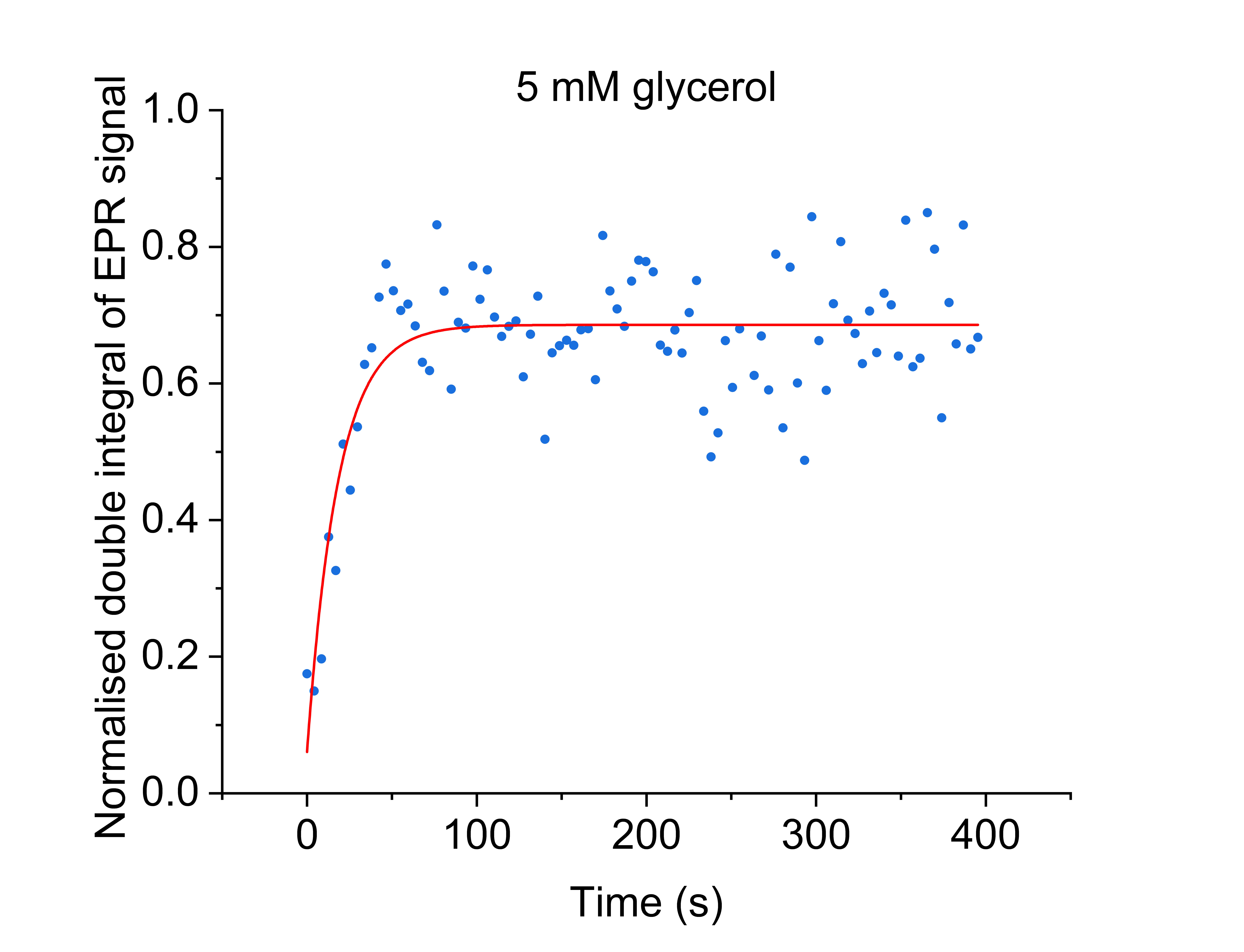 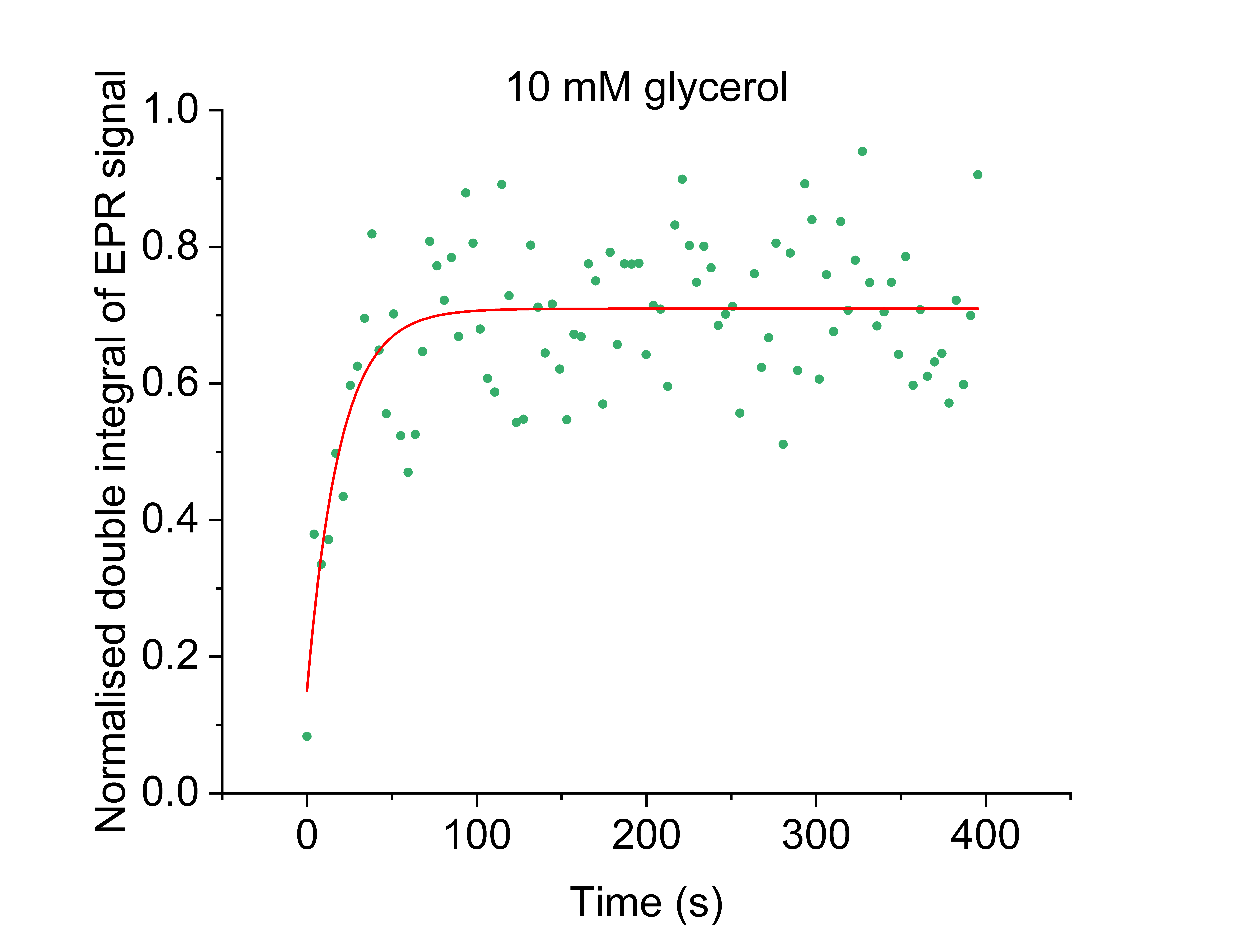 [Speaker Notes: Figure S18. Regeneration of STEMPO• during open circuit potential (OCP) after application of high potential step (+1.1 V vs SHE) for 100 s and under different concentrations of glycerol. A) 1 mM glycerol, B) 5 mM glycerol, C) 10 mM glycerol and D) 20 mM glycerol. Fitting with 1st order exponential growth is applied to all data (red lines).]